Część 1
Krótkie wprowadzenie do Unii Europejskiej
DEMOKRACJA UEW AKCJITeż masz głos – europejska inicjatywaobywatelska
„Unia opiera się na wartościach poszanowania godności osoby ludzkiej, wolności, demokracji, równości, państwa prawnego, jak również poszanowania praw człowieka, w tym praw osób należących do mniejszości. Wartości te są wspólne państwom członkowskim w społeczeństwie opartym na pluralizmie, niedyskryminacji, tolerancji, sprawiedliwości, solidarności oraz na równości kobiet i mężczyzn”.
Artykuł 2 traktatu lizbońskiego
”
Wolność
Wolność
Godność człowieka
WartościUE
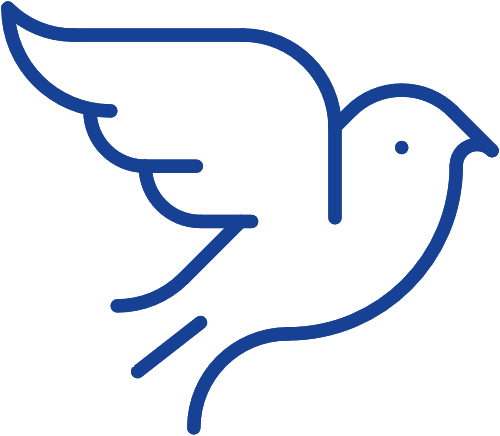 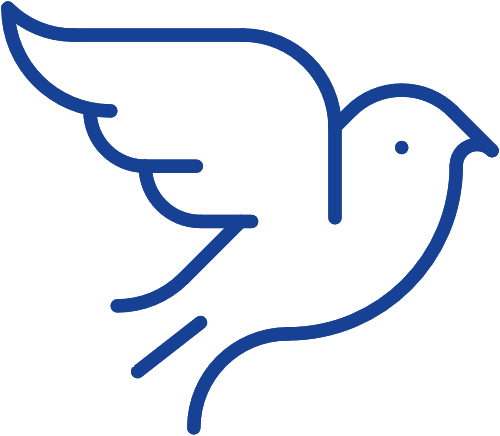 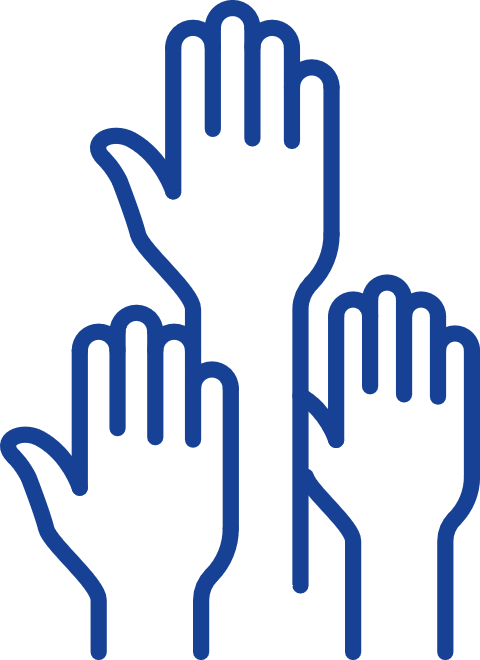 Równość
Demokracja
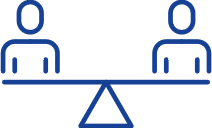 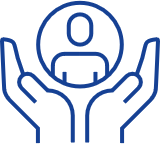 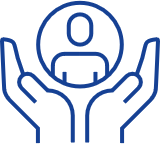 Praworządność
Prawa człowieka
Strefa Schengen
27krajów*
Wspólna polityka wizowa dla osób spoza strefy
*Stan na 1 stycznia 2023 r.
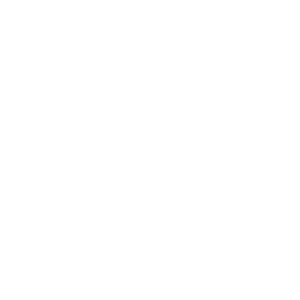 Brak granic między członkami
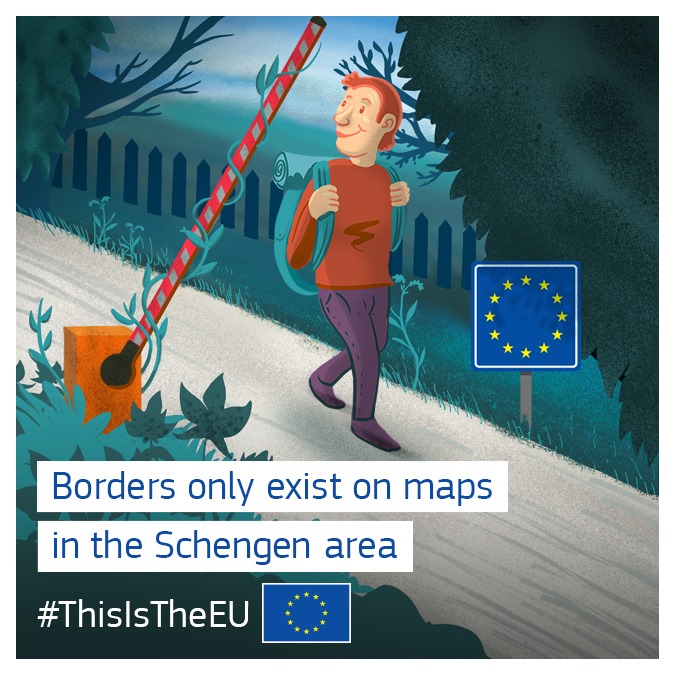 Aktualni członkowie strefy Schengen
12
7
20
26
6
1	Austria
2	Belgia
3	Chorwacja4	Czechy5	Dania6	Estonia7	Finlandia8	Francja
9	Niemcy
10	Grecja
11	Węgry12	Islandia13	Włochy14	Łotwa
15	Liechtenstein16	Litwa
17	Luksemburg
18	Malta
19	Holandia
20	Norwegia
21	Polska
22	Portugalia
23	Słowacja
24	Słowenia
25	Hiszpania
26	Szwecja 
27	Szwajcaria
14
5
16
19
21
9
2
4
17
23
1
15
11
27
8
24
3
13
25
22
10
18
Jednolity rynek i unia celna
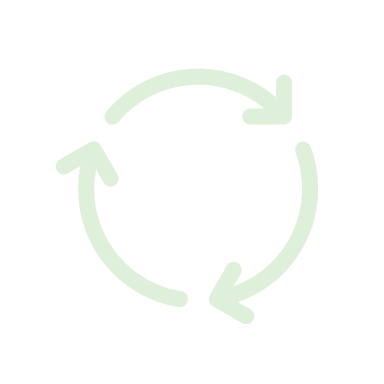 Towarów
Swobodnyprzepływ
Usług
Ludzie
Kapitału
W jakich sprawach UE może stanowić prawo?
Jednolity rynek
Transport
Kwestie migracyjne i bytowe
Unia celna
Zatrudnienie i sprawy socjalne
Sieci transeuropejskie
Zasady konkurencji
Zdrowie publiczne
Polityka monetarna
Rolnictwo
Energia
Badania i przestrzeń kosmiczna
Handel
Rybołówstwo
Sprawiedliwość
Rozwój współpracy i pomoc humanitarna
Organizmy morskie i zwierzęta
Środowisko
Prawa podstawowe
Ochrona konsumentów
Obszary, w których UE może wspierać działania krajowe
Zdrowie publiczne
Obrona cywilna
Przemysł
Współpraca administracyjna
Kultura
Kształcenie i szkolenie, młodzież i sport
Turystyka